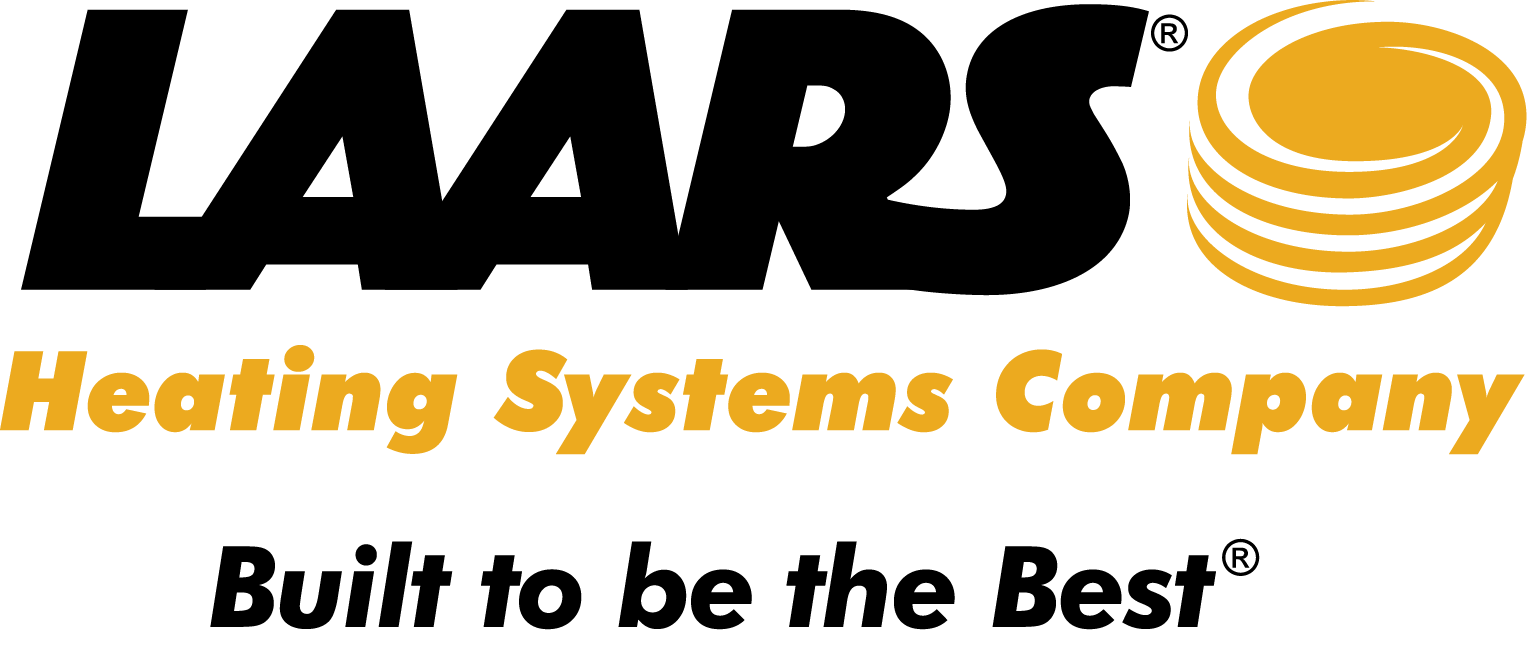 QUICK REFERENCE GUIDE
INSERT LOGO HERE
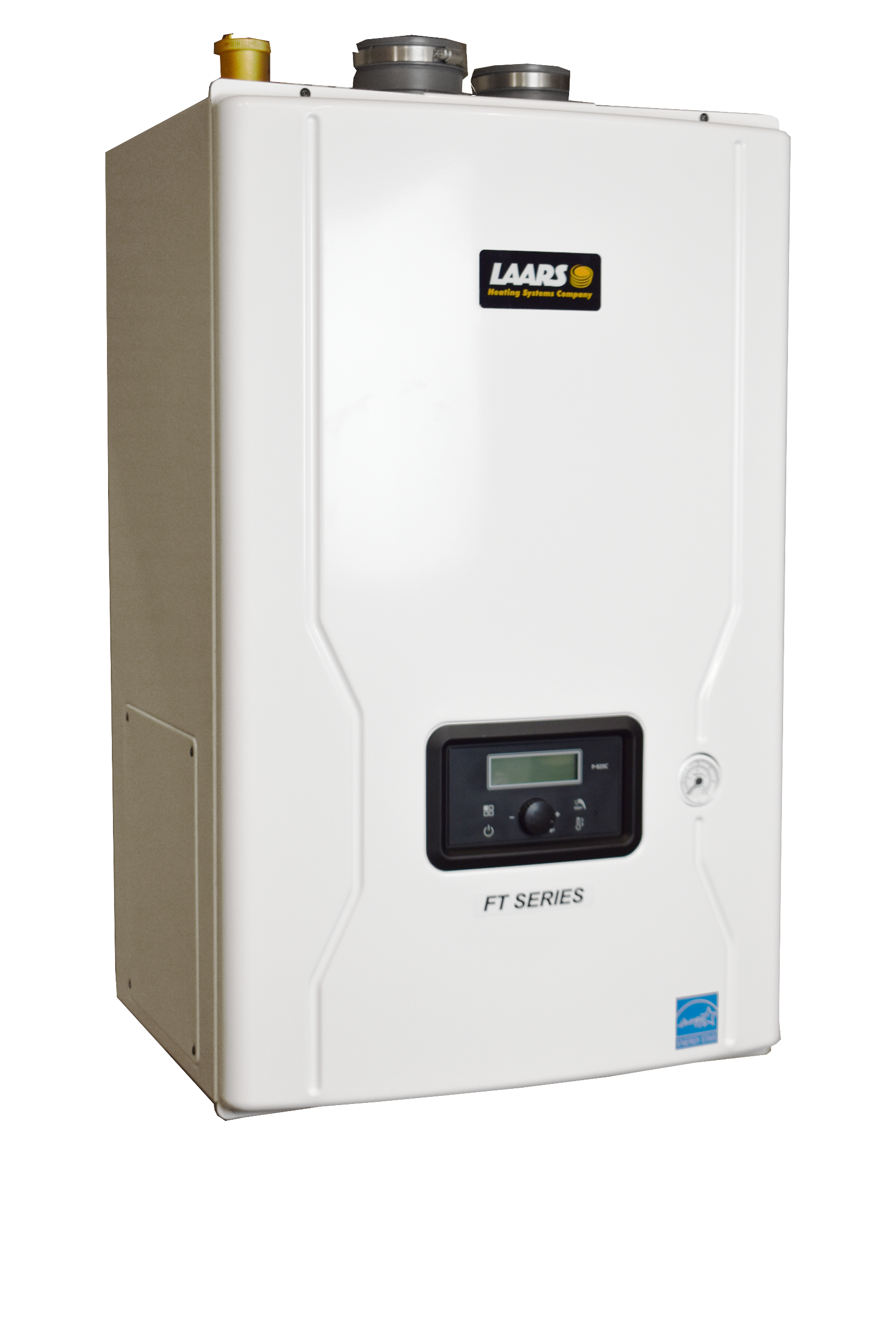 FT SERIES® WALL BOILERS
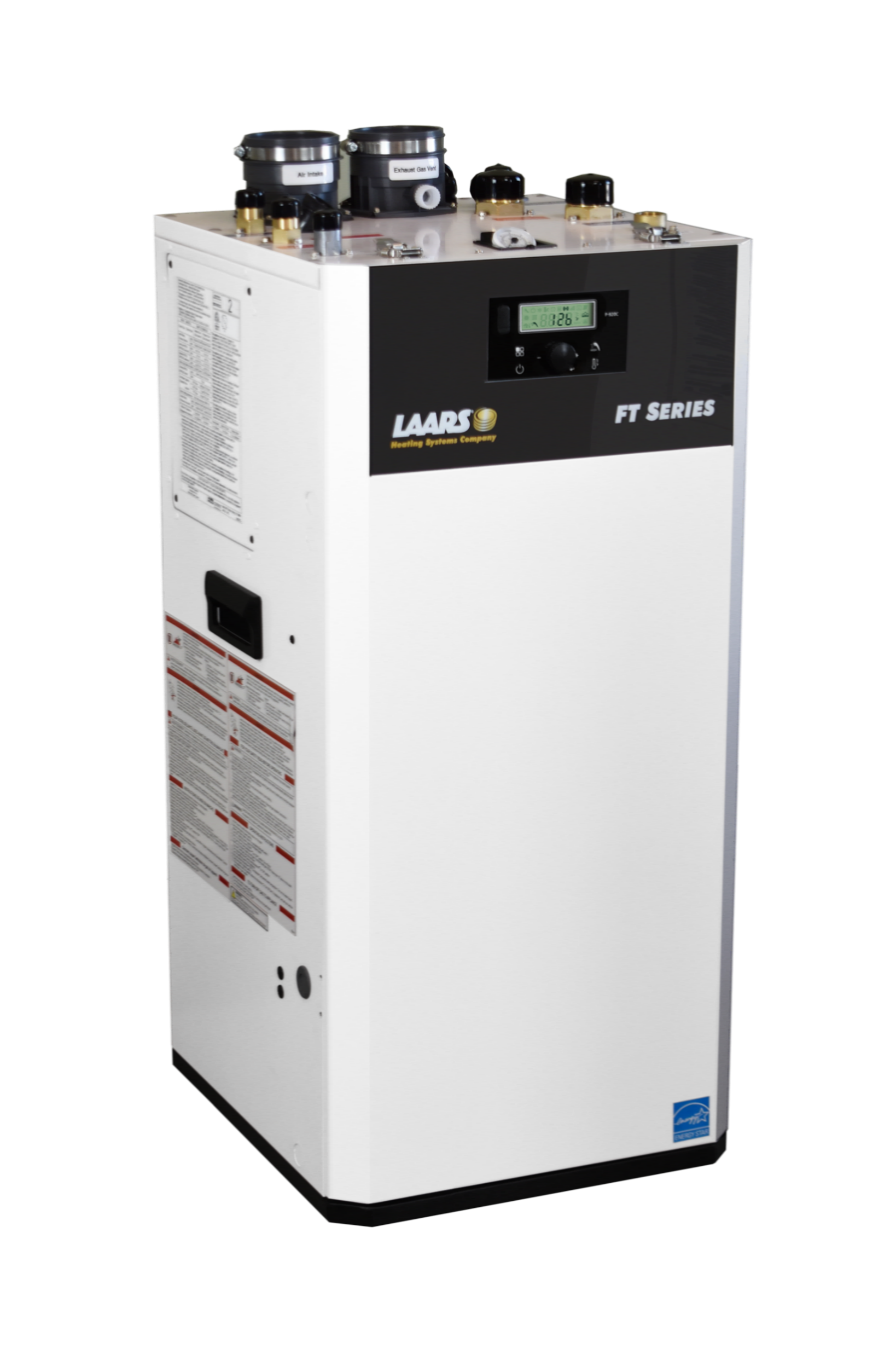 FT SERIES® FLOOR BOILERS
Included With LAARS Mini-Therm® JX  Boilers
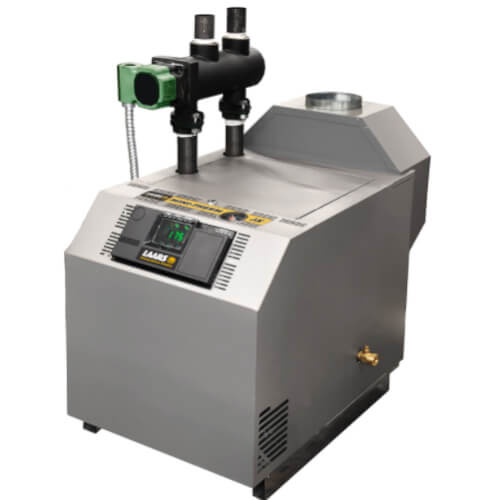 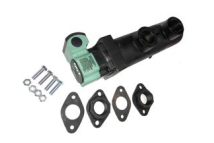 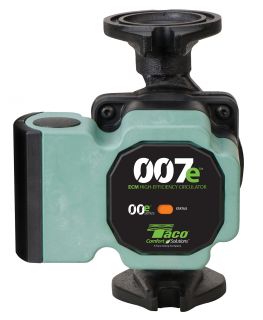 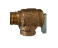 Low Loss Header
(Factory Installed JX125-JX200)
PN: CA019600
Internal Taco 007E Boiler Pump
(Factory Installed with LLH)
Pressure Relief Valve
MINI-THERM® JX BOILERS
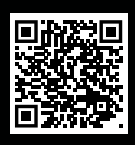 Browse LAARS Residential Products
Customer Service & Product Support 800-900-9276
Doc 9292-Cus
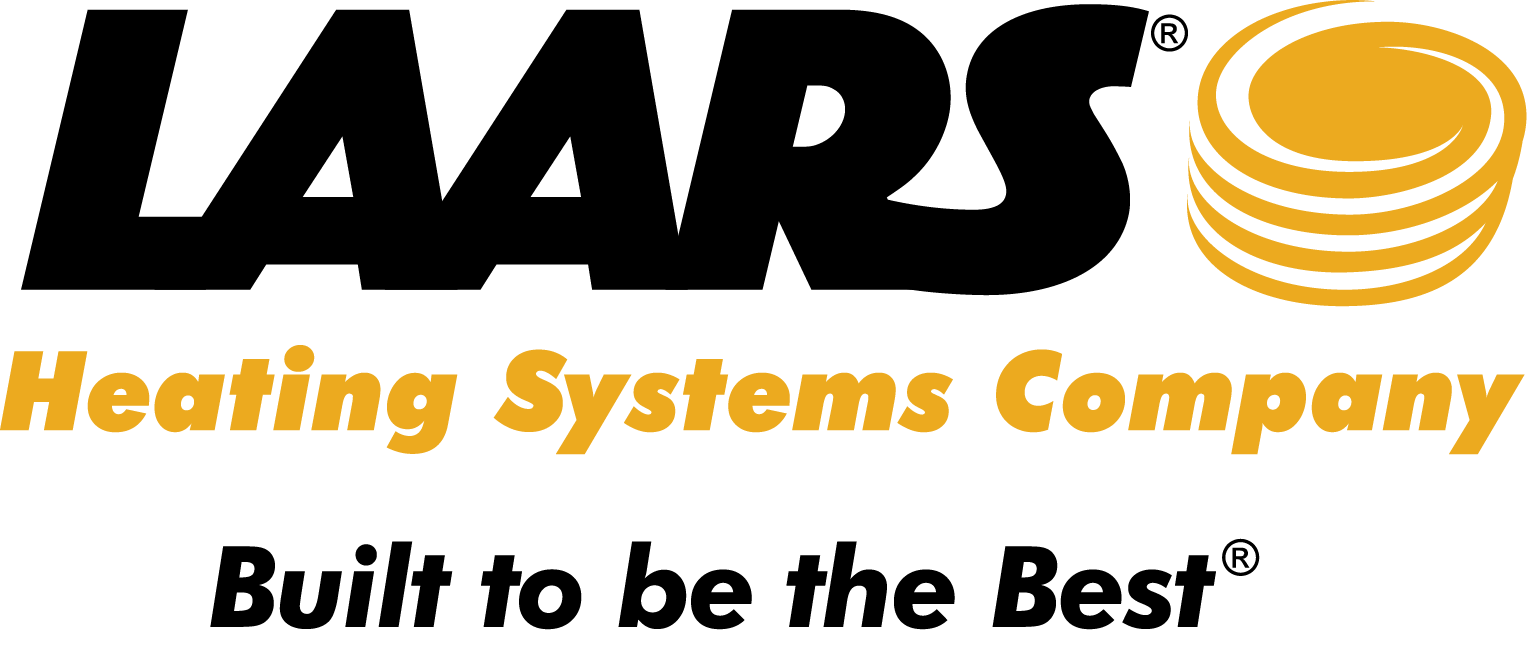 QUICK REFERENCE GUIDE
INSERT LOGO HERE
LOGO
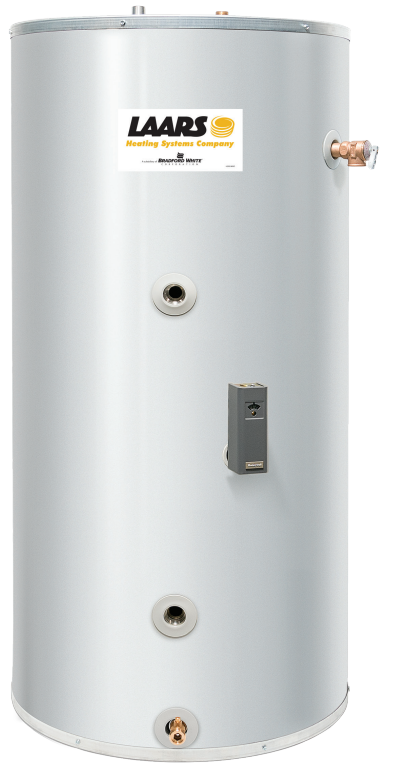 LAARS-STOR® INDIRECT WATER HEATERS
LAARS-STOR®

Single Wall Glass Lined Carbon Steel
Lifetime Warranty
Includes T&P valve & aquastat
For help with sizing for specific applications, contact our technical support team
LAARS FT SERIES WALL BOILER MANIFOLD KITS
HYDRAULIC SEPARATORS
LOGO
LOGO
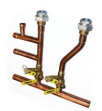 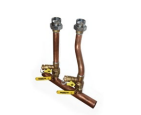 AIR ELIMINATORS
CONDENSATE PUMPS & NEUTRALIZERS
EXPANSION TANKS
LOGO
LOGO
LOGO
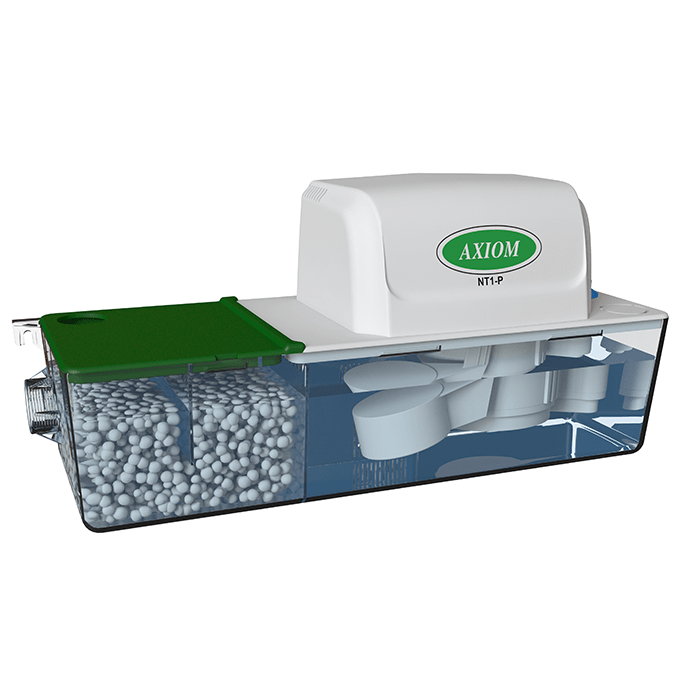 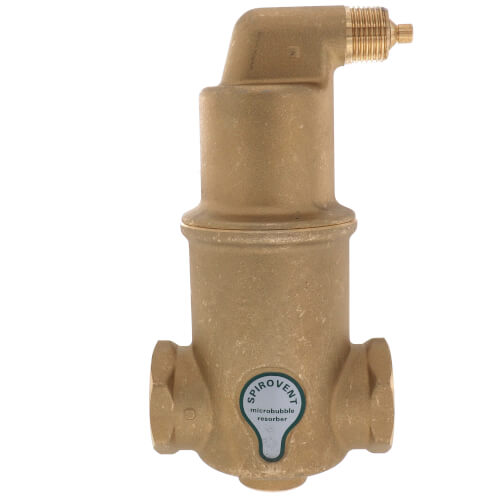 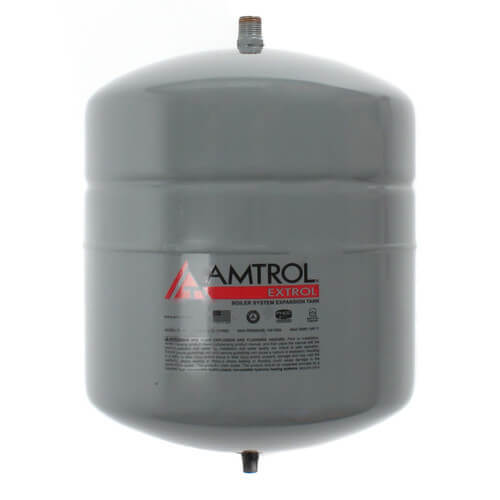 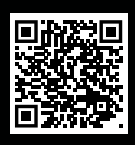 Browse LAARS Residential Products
Customer Service & Product Support 800-900-9276
Doc 9292-Cus
FEATURES & BENEFITS
INSERT LOGO HERE
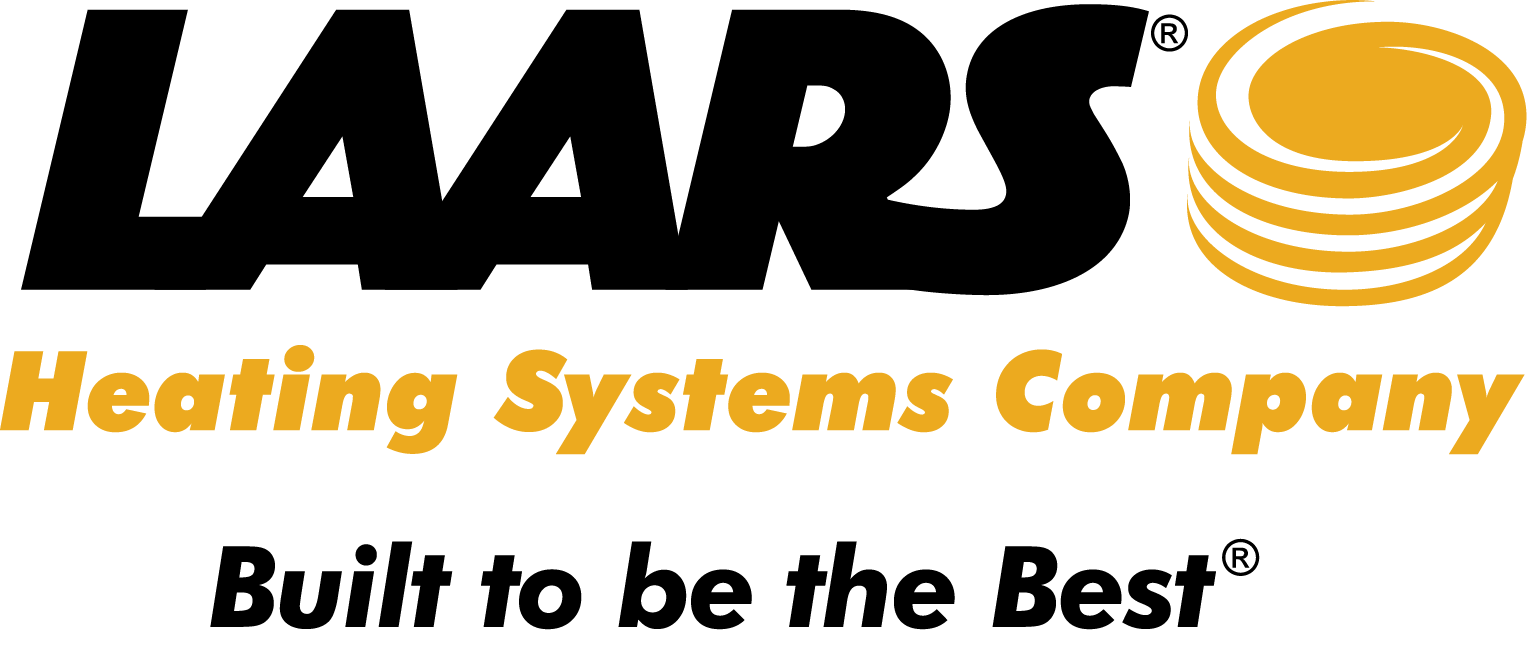 Stainless steel fire tube heat exchanger design
Up to 10:1 Turndown
Multiple vent options
2” or 3”
Polypropylene, PVC, CPVC, Stainless steel
Built-in Primary/Secondary piping (Floor Model)
All piping connections on top (Floor Model)
Domestic water recirculation tap (Floor Model)
3 pump outputs onboard- System (CH), DHW (Recirc or Indirect Tank), Boiler (Primary)
Built-in Supply/Return boiler sensors – no system sensor required
Best in class access to internal components
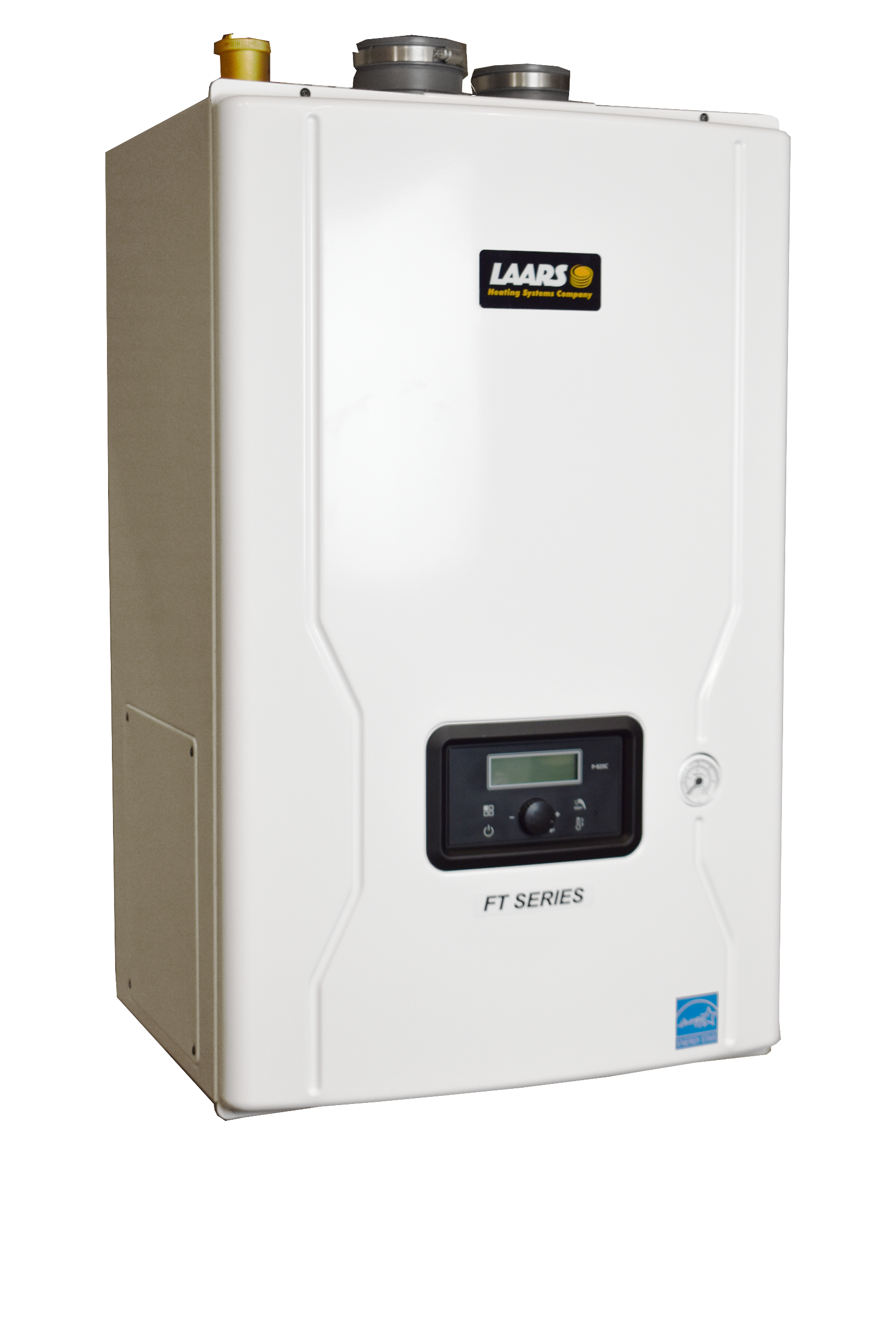 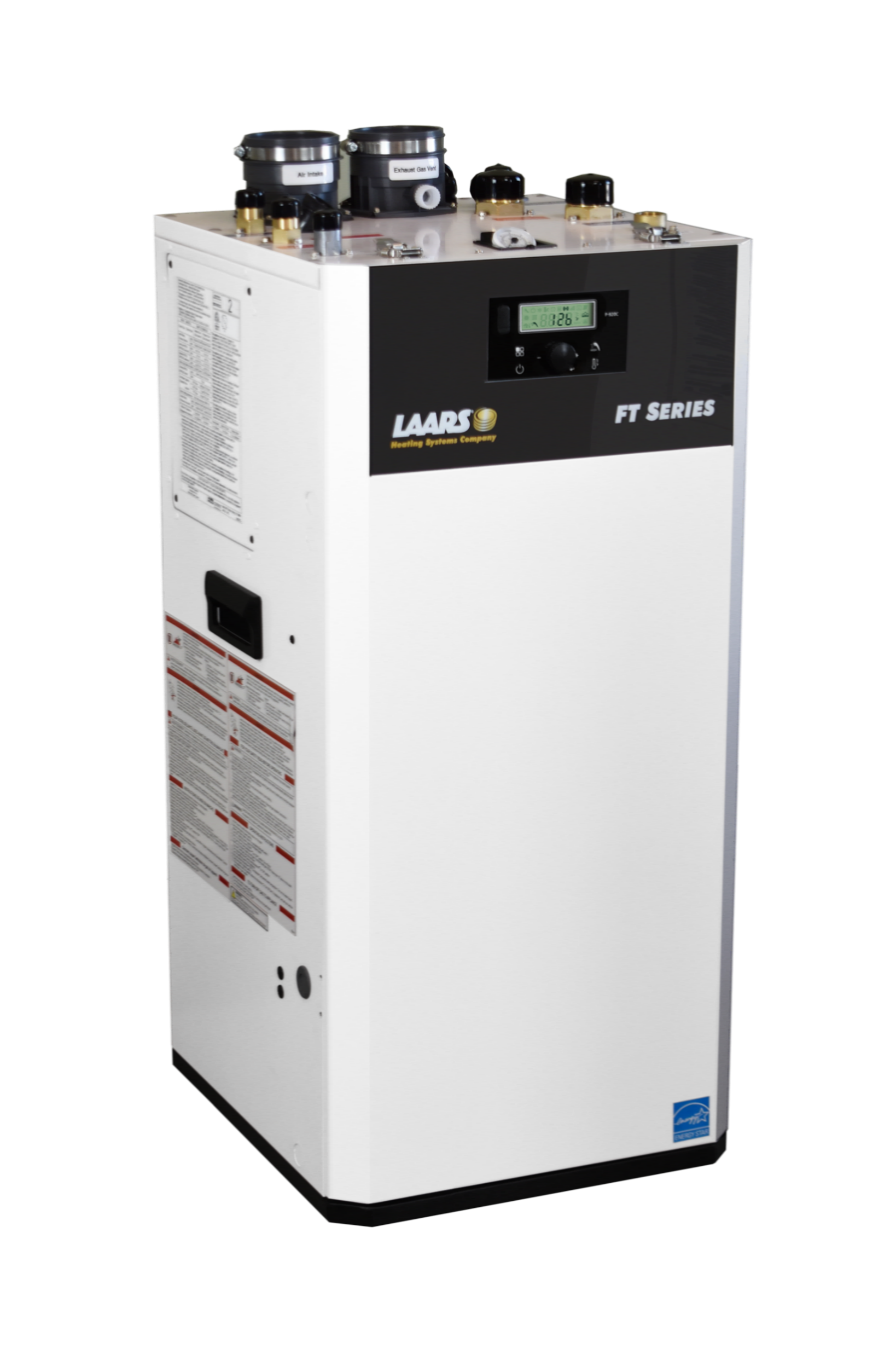 FT Series Wall  & Floor Boilers
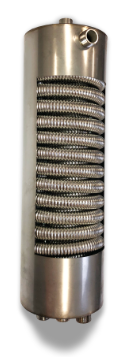 Unique Shell & Tube DHW heat exchanger
1 gallon of stored hot water on standby
¾” DHW stainless steel corrugated coil
Prevents scale build up, less maintenance over lifetime, better flow rates
Piped as hydraulic separator on FT Floor Model – no manifold or primary/secondary required
Industry leading continuous hot water delivery 5.2 GPM at 70o rise
Shell & Tube Heat Exchanger and Low Loss Header
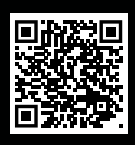 Browse LAARS Residential Products
Customer Service & Product Support 800-900-9276
Doc 9292-Cus
FEATURES & BENEFITS
INSERT LOGO HERE
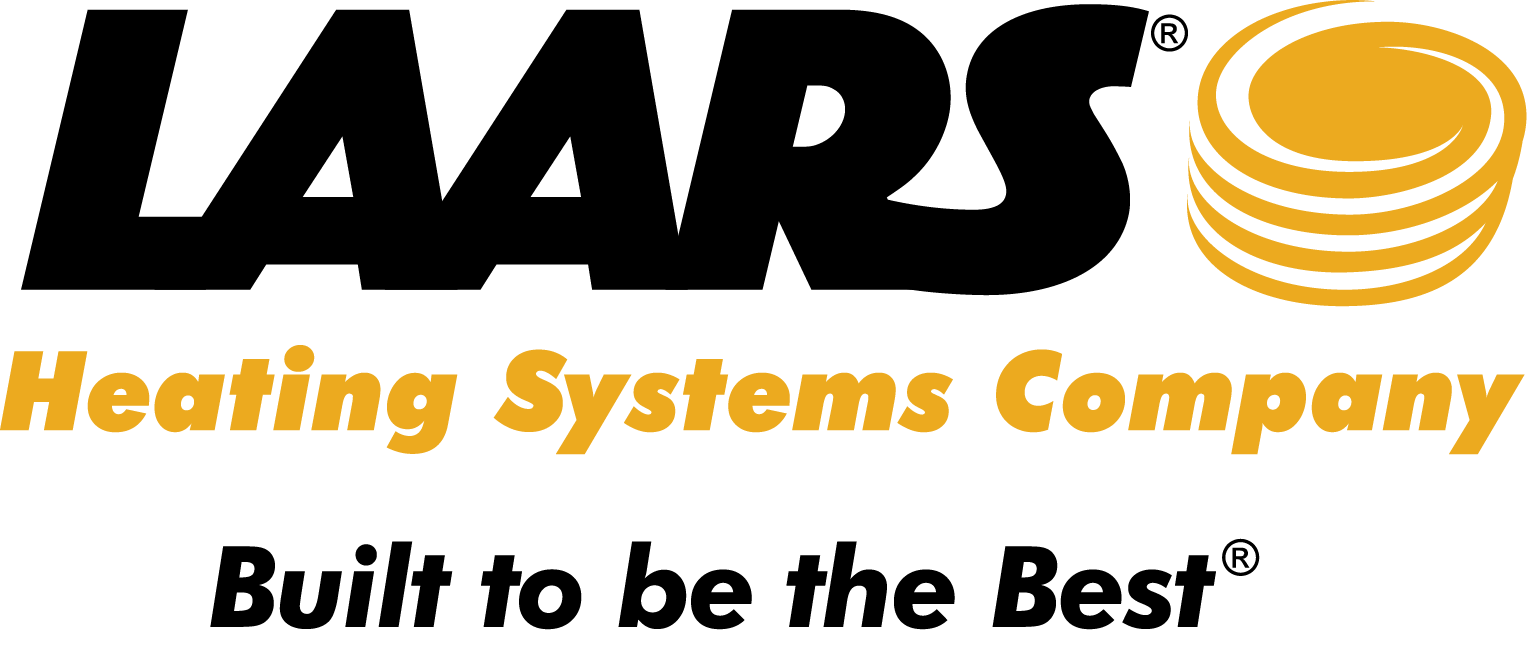 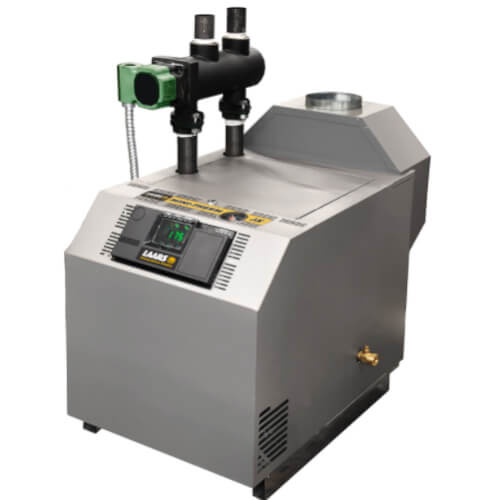 Hybrid heat exchanger design – Low mass
Cast iron wet walls with copper fin tube horizontal passes
Spark to pilot ignition 
Internal low loss header with Taco 007E boiler pump(JX125-JX200)
No primary/secondary piping required
Compact footprint and light weight 
Standard tapping makes for easy cast iron retrofit
Mini-Therm® JX Boiler
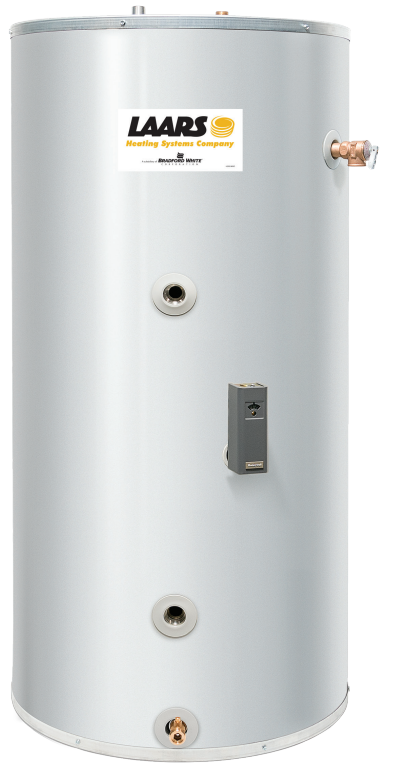 Glass lined or Stainless steel options available
Size range: 30-120 gallon
Factory installed T&P valve, adjustable aquastat, low point drain
Lifetime warranty
Premium 2” Non-CFC foam insulation
Laars-Stor® Indirect Water Heater
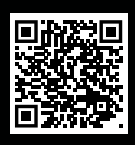 Browse LAARS Residential Products
Customer Service & Product Support 800-900-9276
Doc 9292-Cus